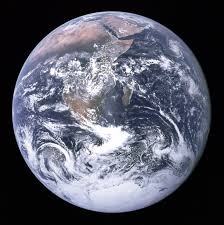 Our Earth
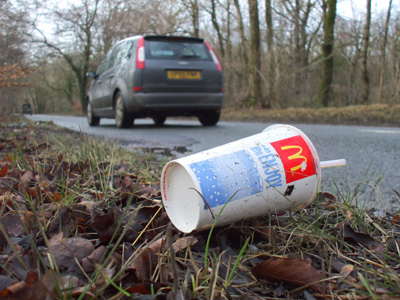 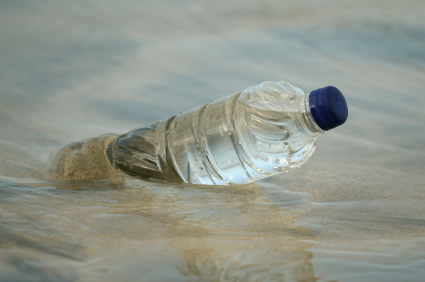 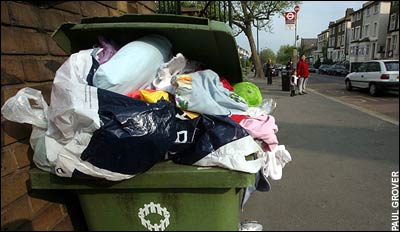 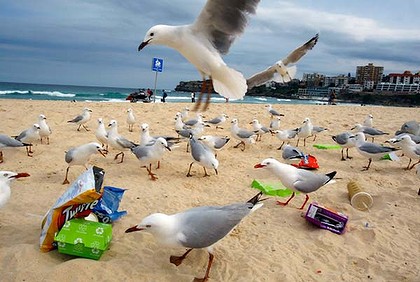 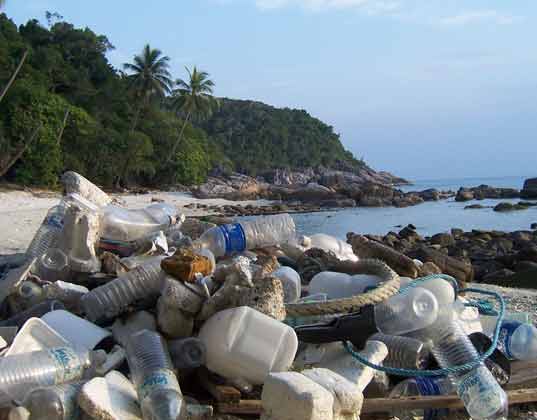 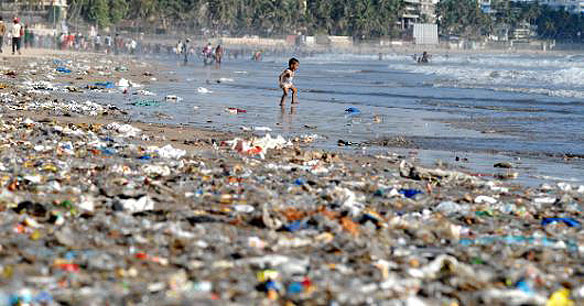 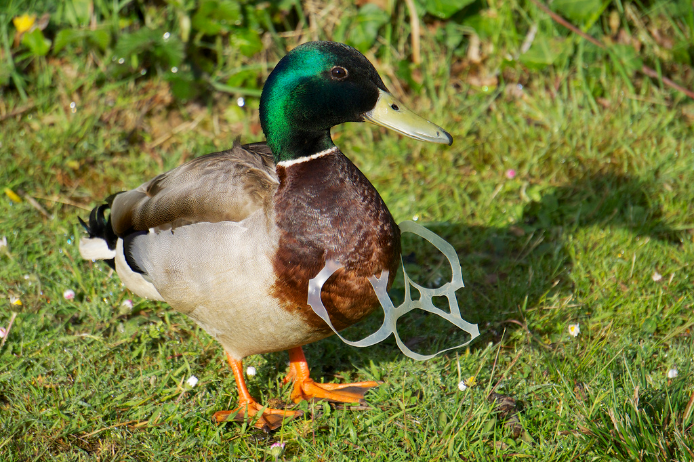 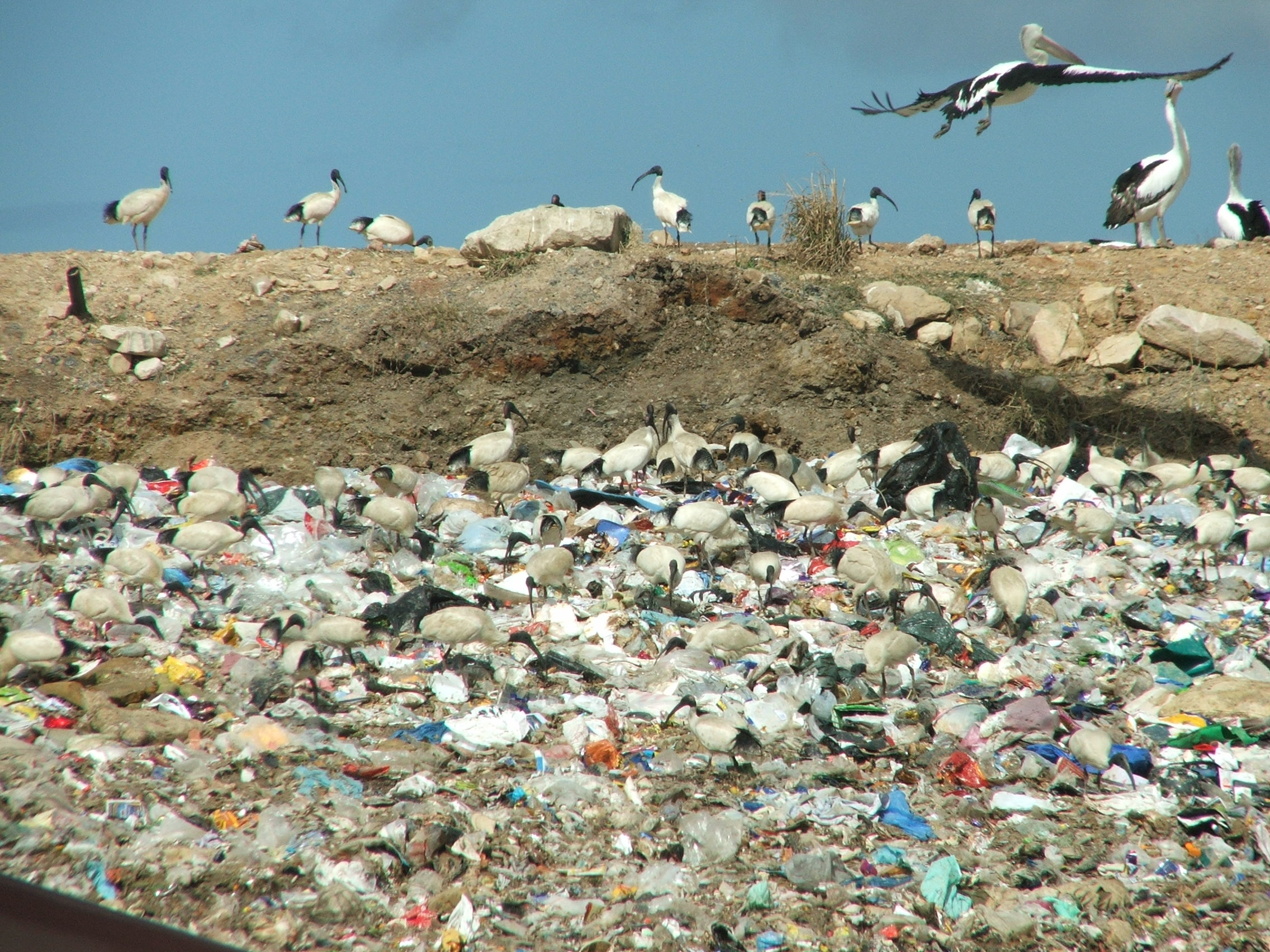 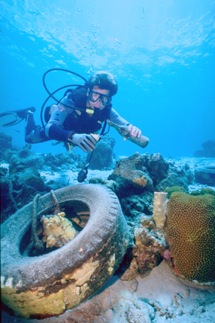 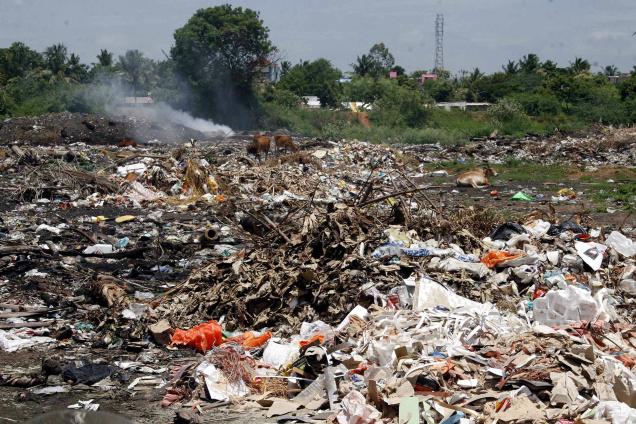 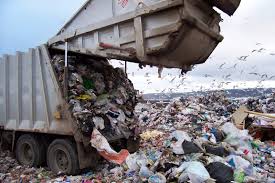 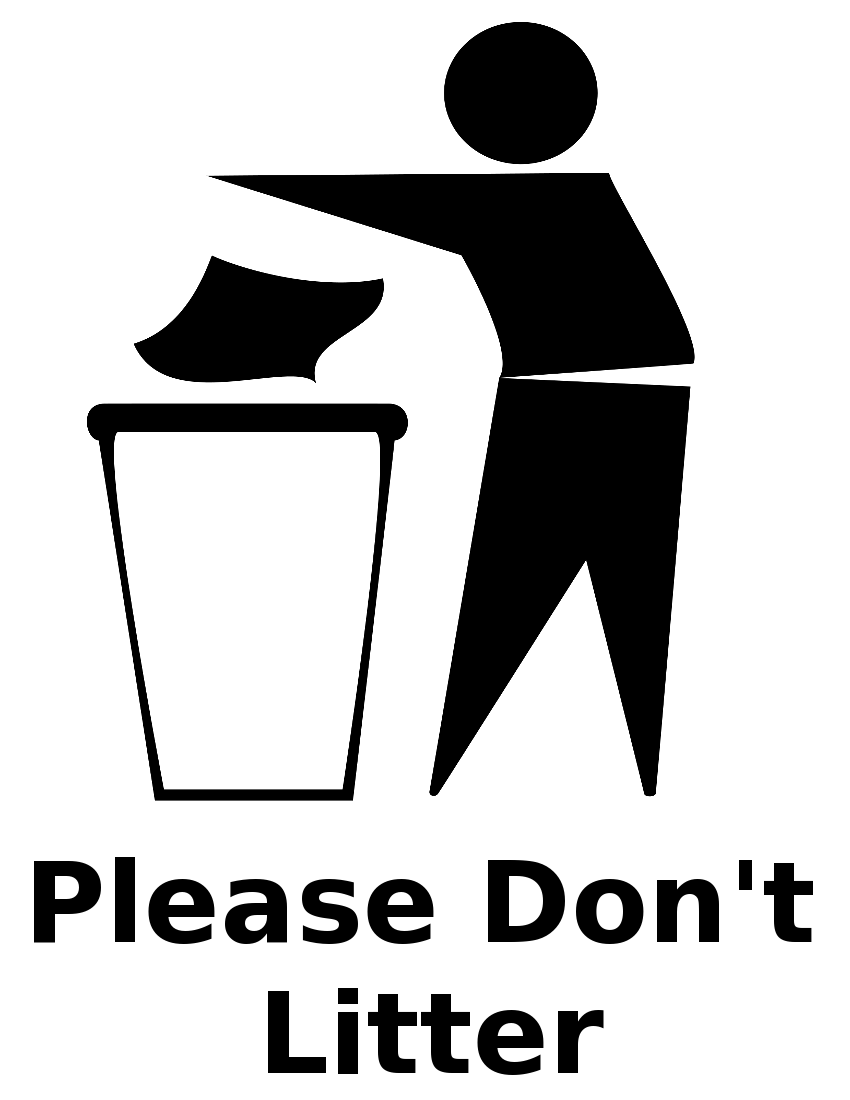 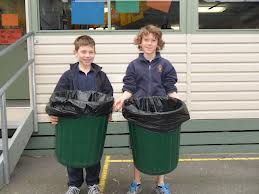